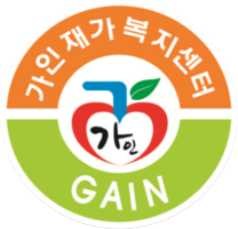 설 연휴 휴원 안내
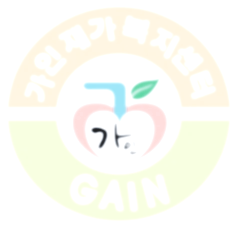 2025년 1월 28일(화), 29일(수)  휴원

   1월 27일(월),2월 30일 (목) 
정상근무
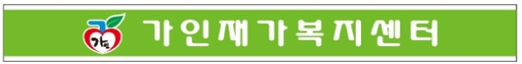